Security and Stuff
Geoff Huston
APNIC
What I’m working on at the moment..
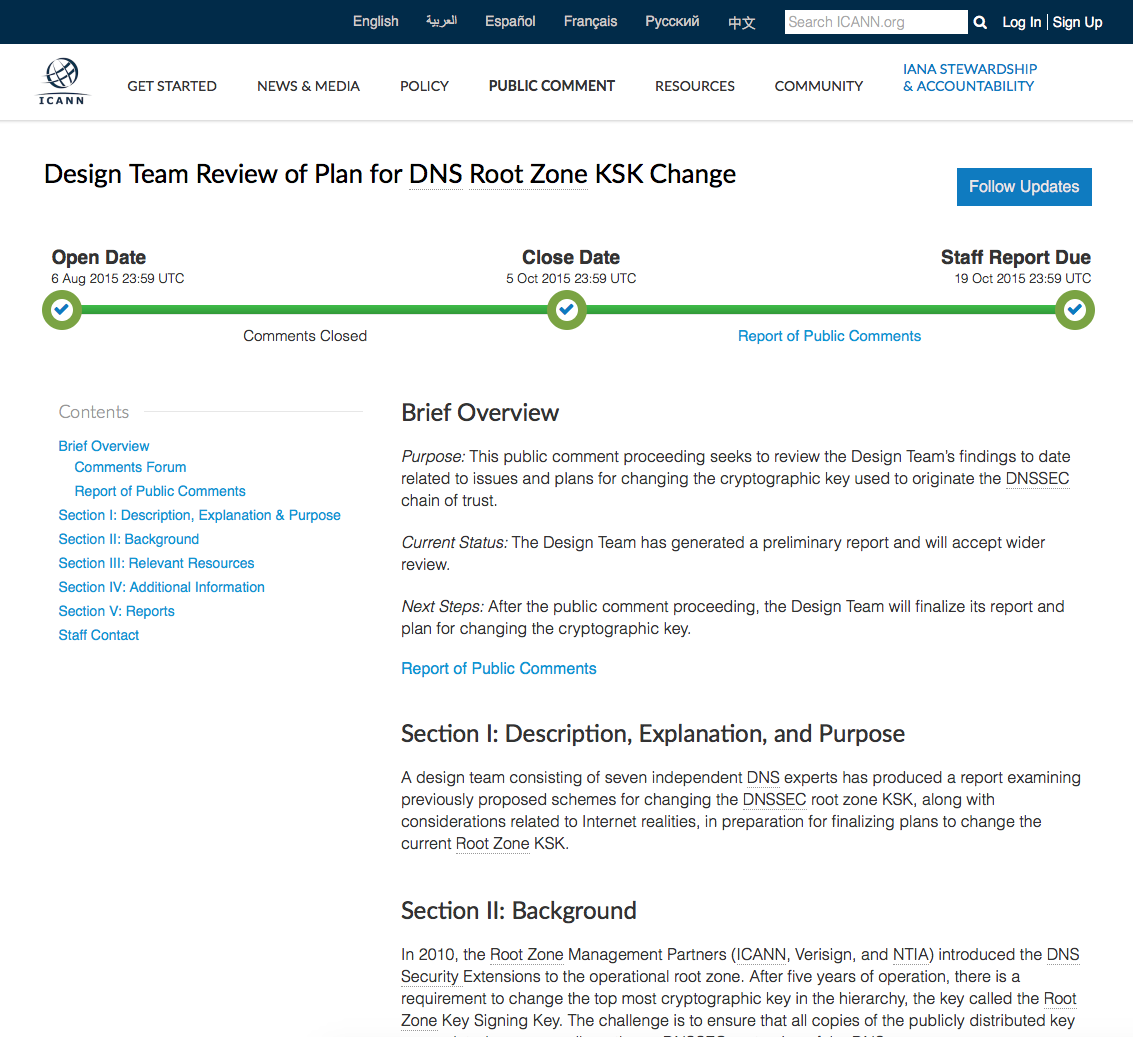 Why is this important?
Rolling the value of the Key Signing key of the DNS is perhaps one of the more esoteric aspects of the management of Internet infrastructure
So why should you care that this is done well?
And what’s the problem if it all goes wrong?
Lets take a step back
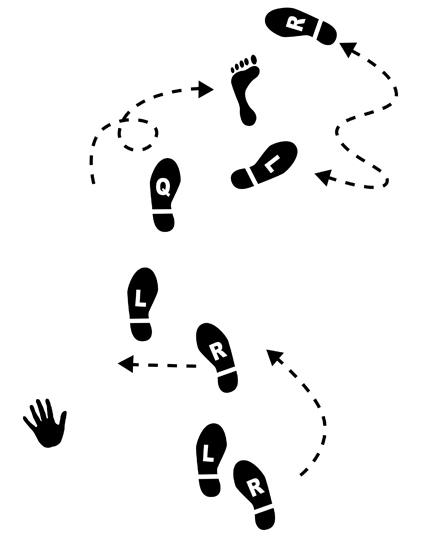 Security on the Internet
How do you know that you are going to where you thought you were going to?
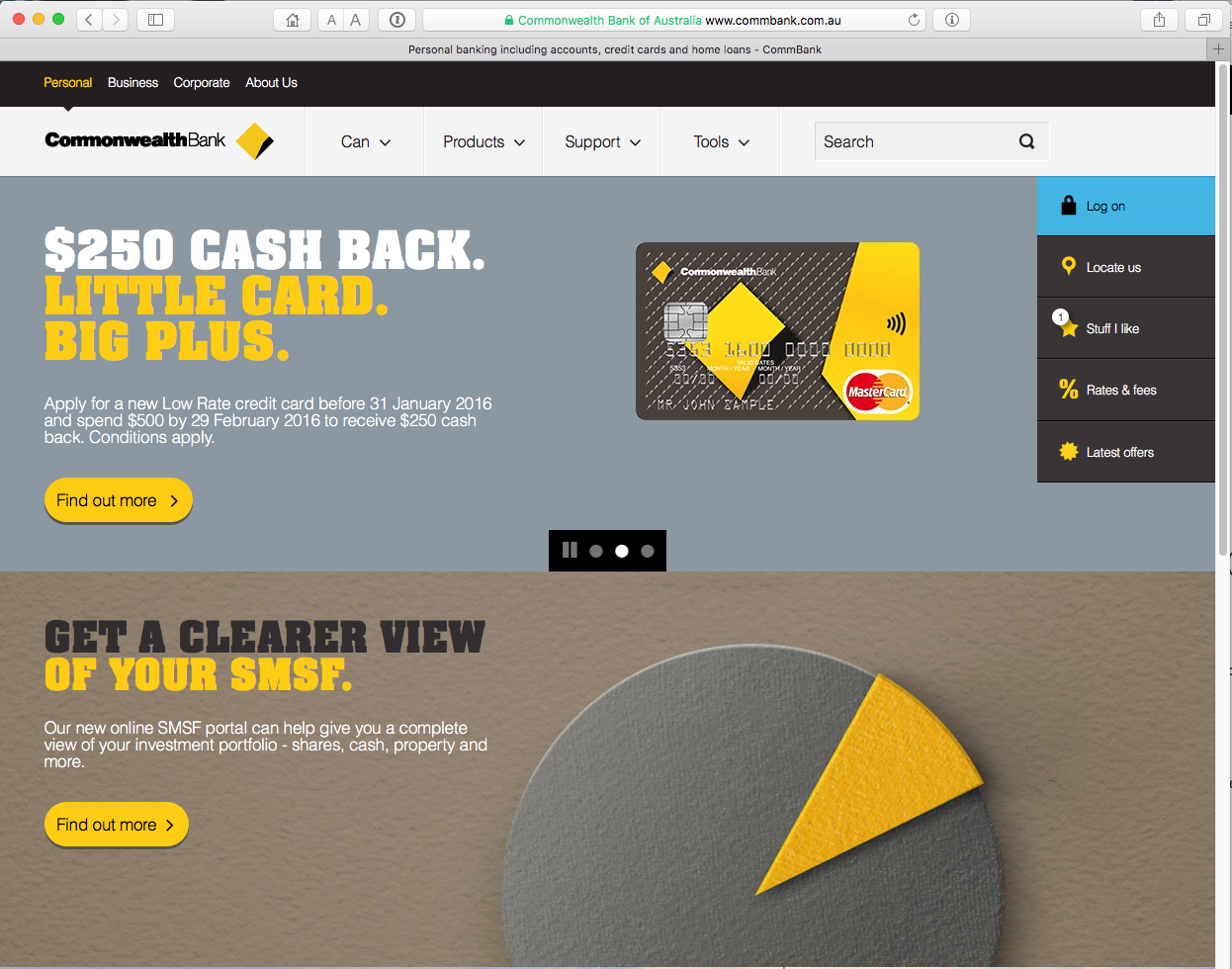 Connection Steps
Client:
   DNS Query:
          www.commbank.com.au?
DNS Response
104.97.235.12
    TCP Session:
          TCP Connect 104.97.235.12, port 443
Hang on…
$ dig -x 104.97.235.12 +short
a104-97-235-12.deploy.static.akamaitechnologies.com.

That’s not an IP addresses that was allocated to the Commonwealth Bank.
The Commonwealth Bank of Australia has 140.168.0.0 - 140.168.255.255 and 203.17.185.0 - 203.17.185.255

So why should my browser trust that 104.97.235.12 is really the “proper” web site for the Commonwealth Bank of Australia and not some dastardly evil scam?

How can my browser tell the difference between an intended truth and a lie?
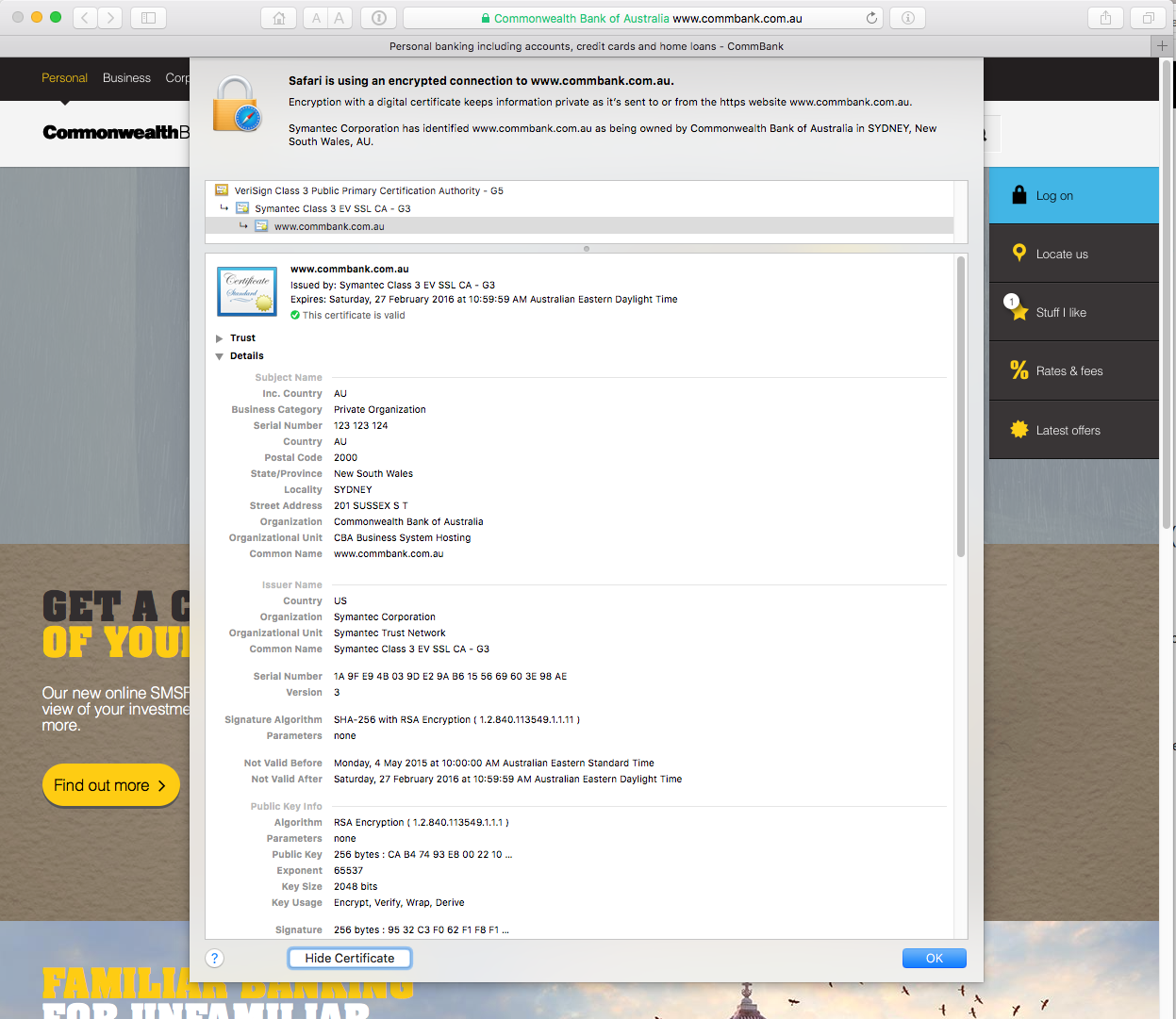 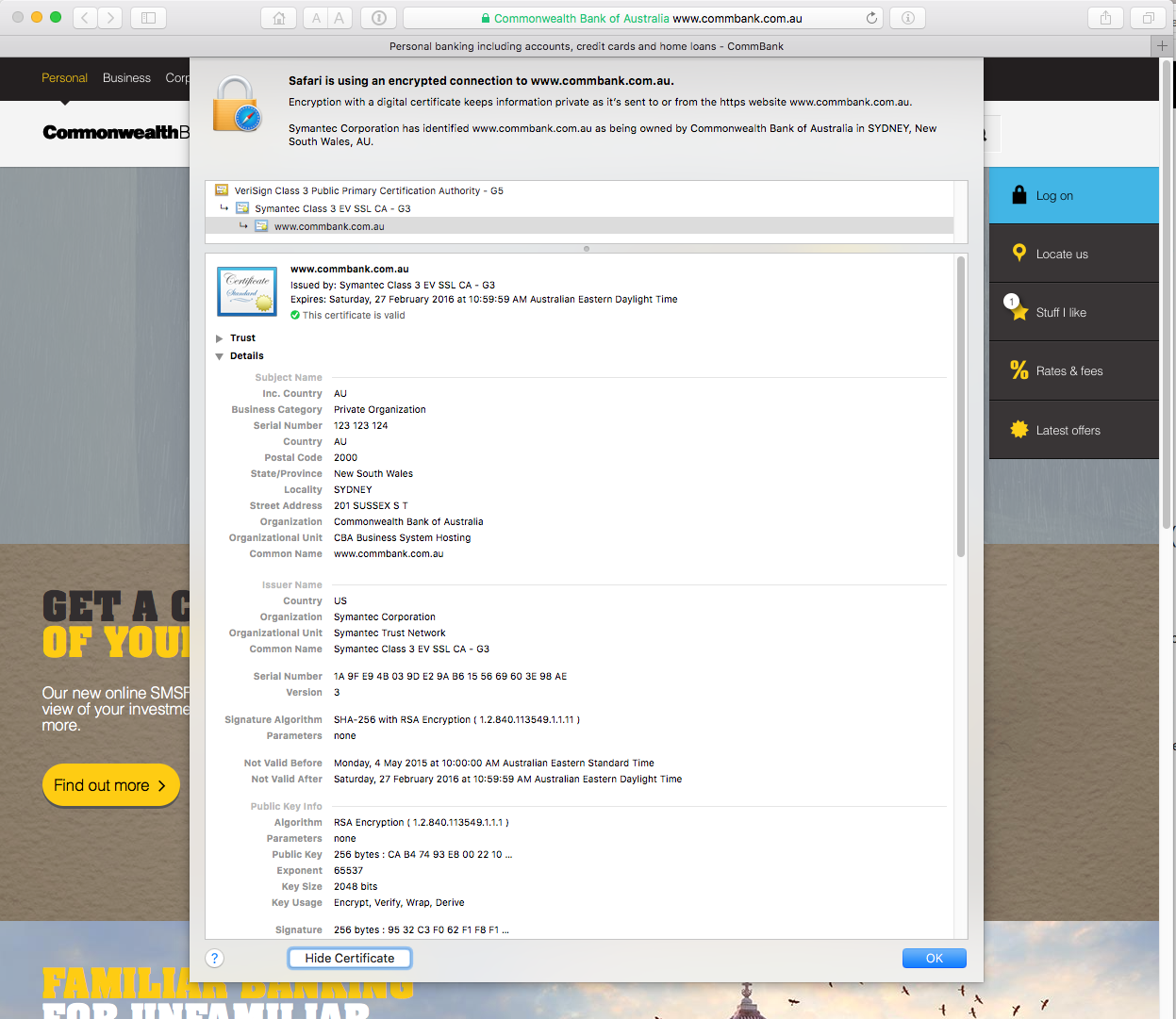 How did my browser know that this is a valid cert?
Domain Name Certification
The Commonwealth Bank of Australia has generated a key pair
And they passed a certificate signing request to a company called “Verisign”
Who is willing to vouch (in a certificate) that the entity who goes by the domain name of  www.commbank.com.au has a certain public key value
So if I can associate this public key with a connection then I have a high degree of confidence that I’ve connected to www.commbank.com.au, as long as I am prepared to trust Versign and the certificates that they issue
TLS Connections
https://rhsecurity.wordpress.com/tag/tls/
TLS Connections
How does the client
“recognise” this certificate
as valid?
https://rhsecurity.wordpress.com/tag/tls/
Local Trust
The cert I’m being asked to trust was issued by a certification authority that my browser already trusts – so I trust that cert!
Local Trust
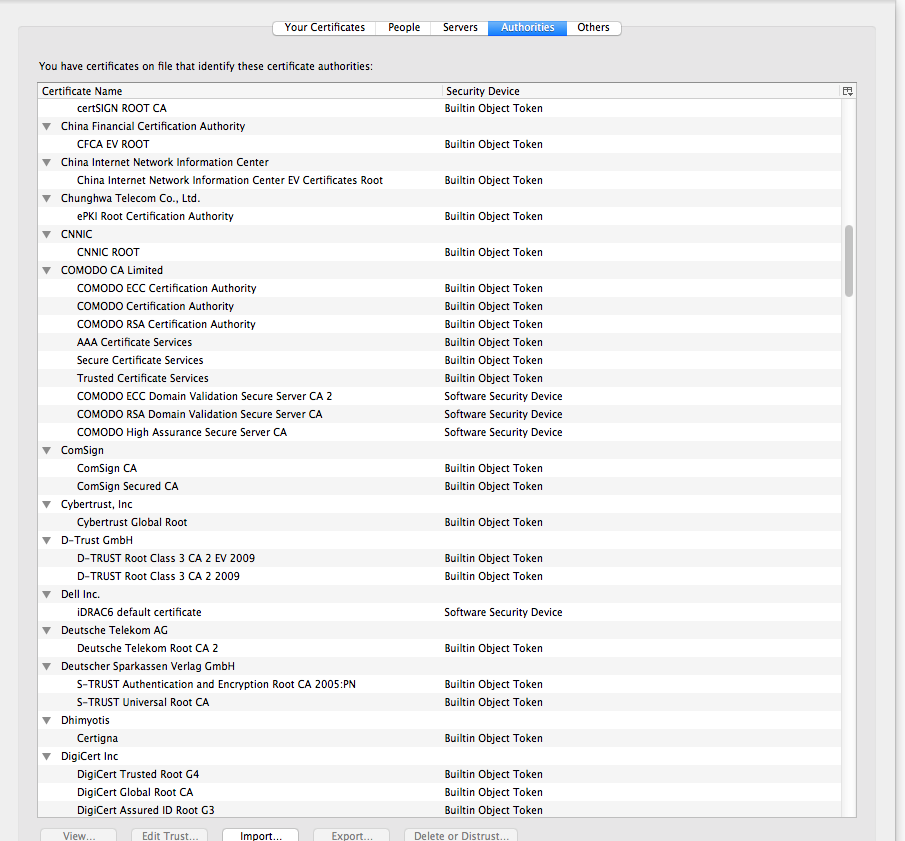 That’s a big list of people to 
Trust

Are they all trustable?
Local Trust
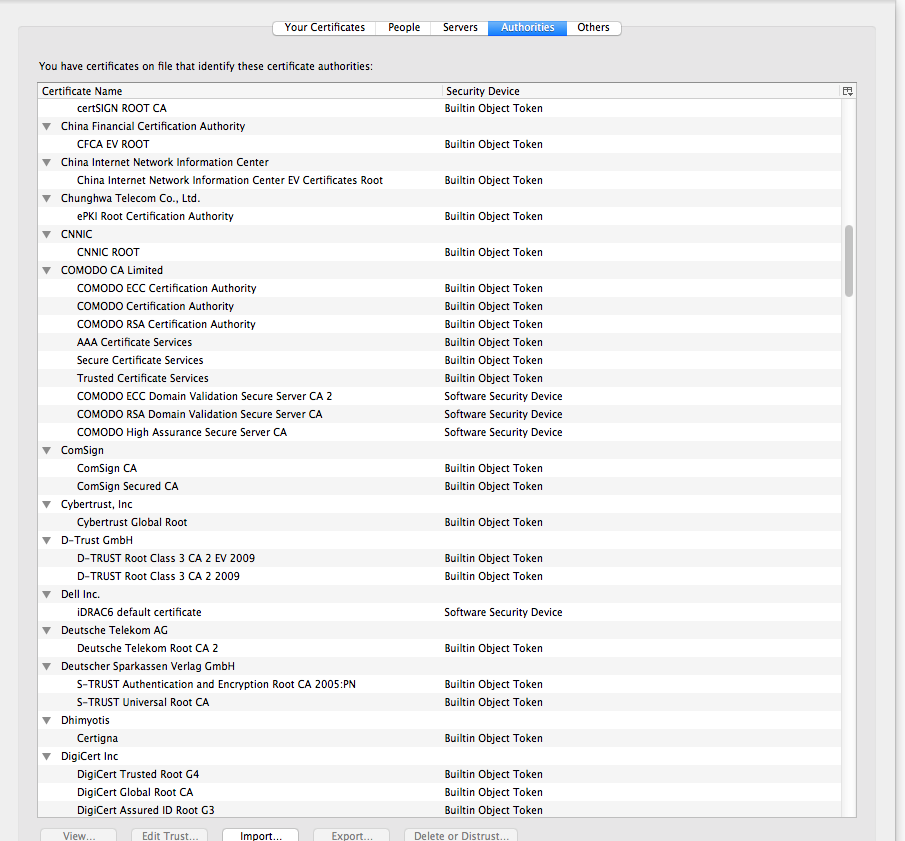 That’s a big list of people to 
Trust

Are they all trustable?
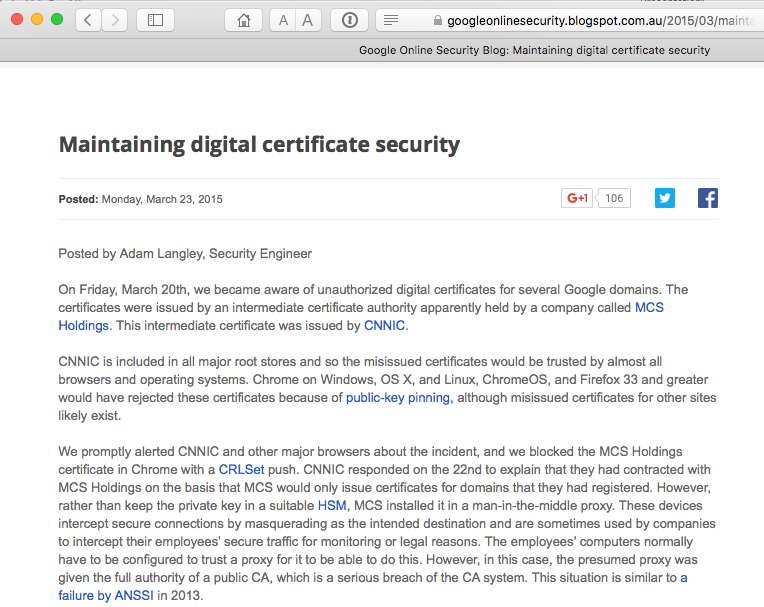 Evidently Not!
Local Trust
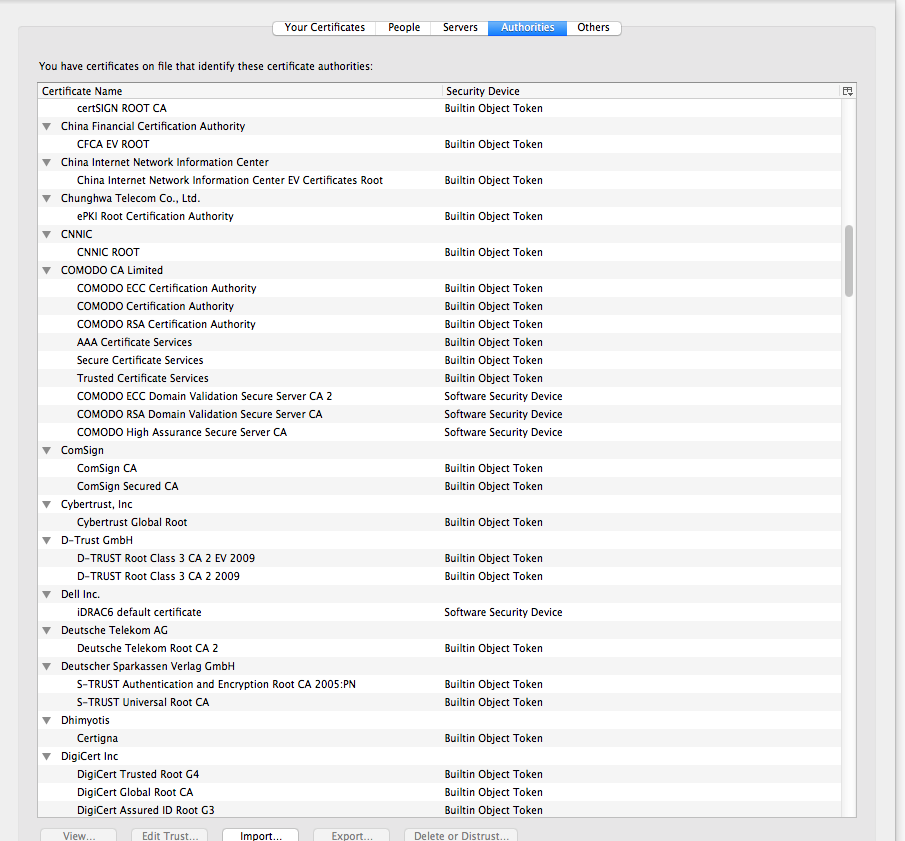 That’s a big list of people to 
Trust

Are they all trustable?
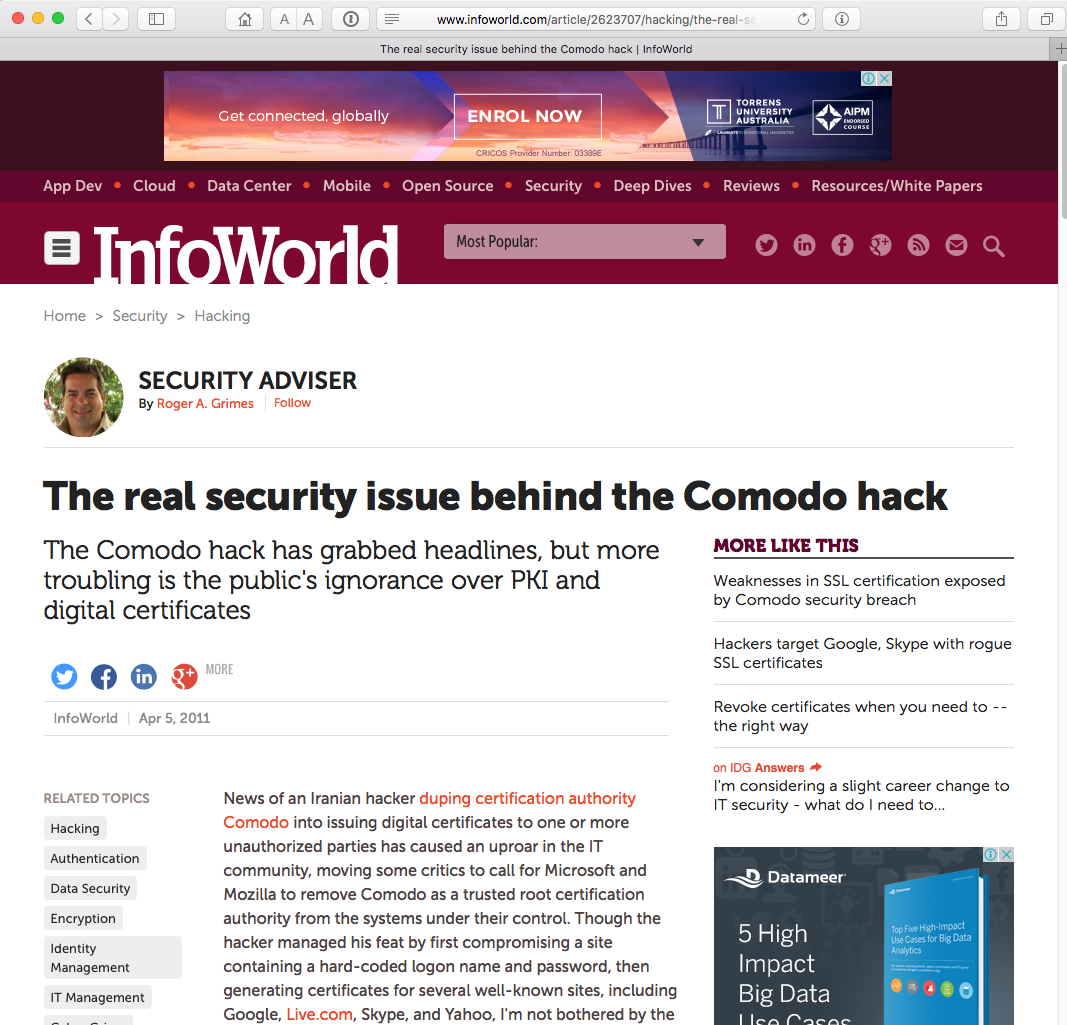 Evidently Not!
With unpleasant consequences when it all goes wrong
With unpleasant consequences when it all goes wrong
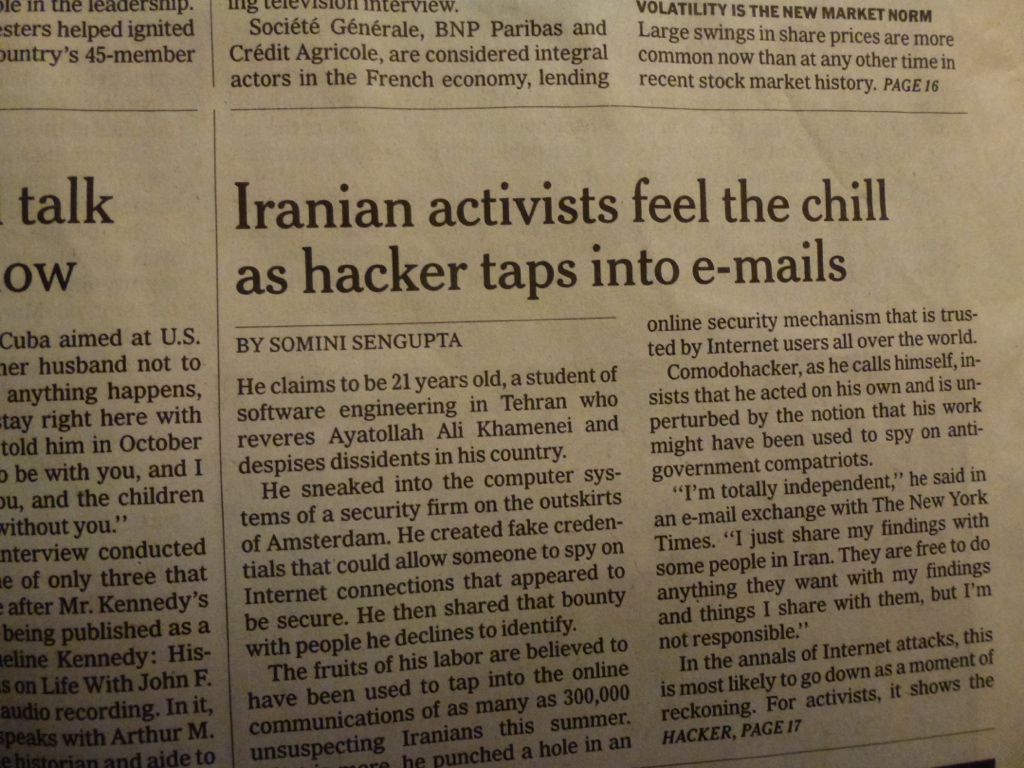 International Herald Tribune 
Sep 13, 2011 Front Page
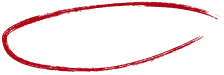 With unpleasant consequences when it all goes wrong
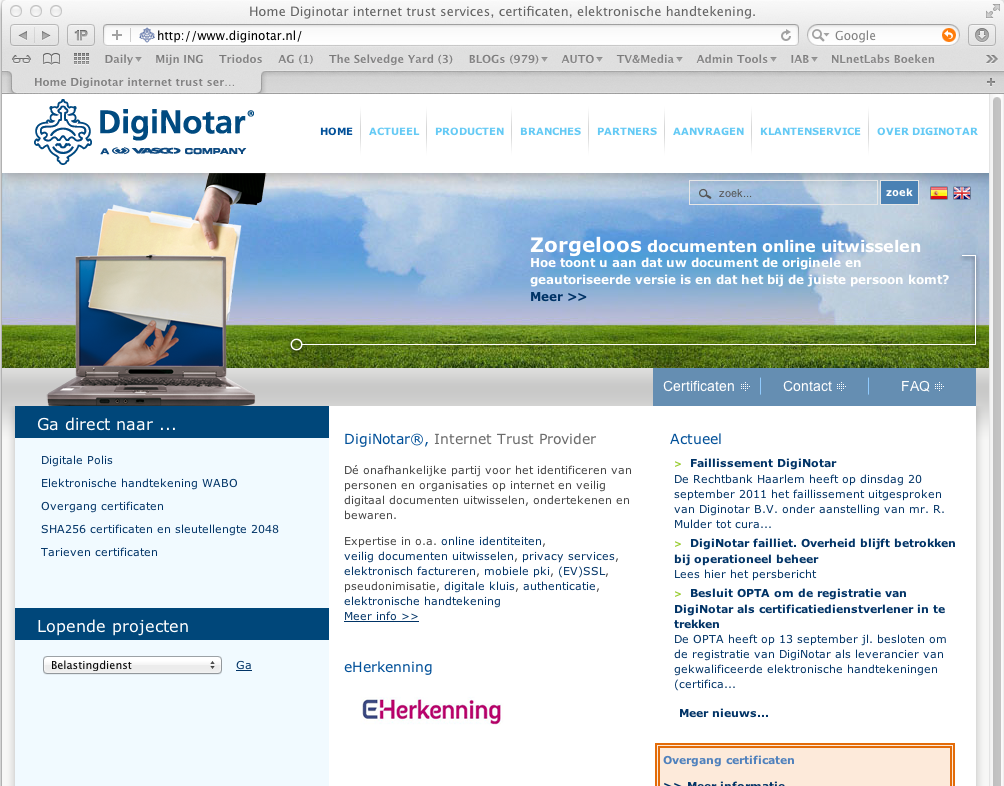 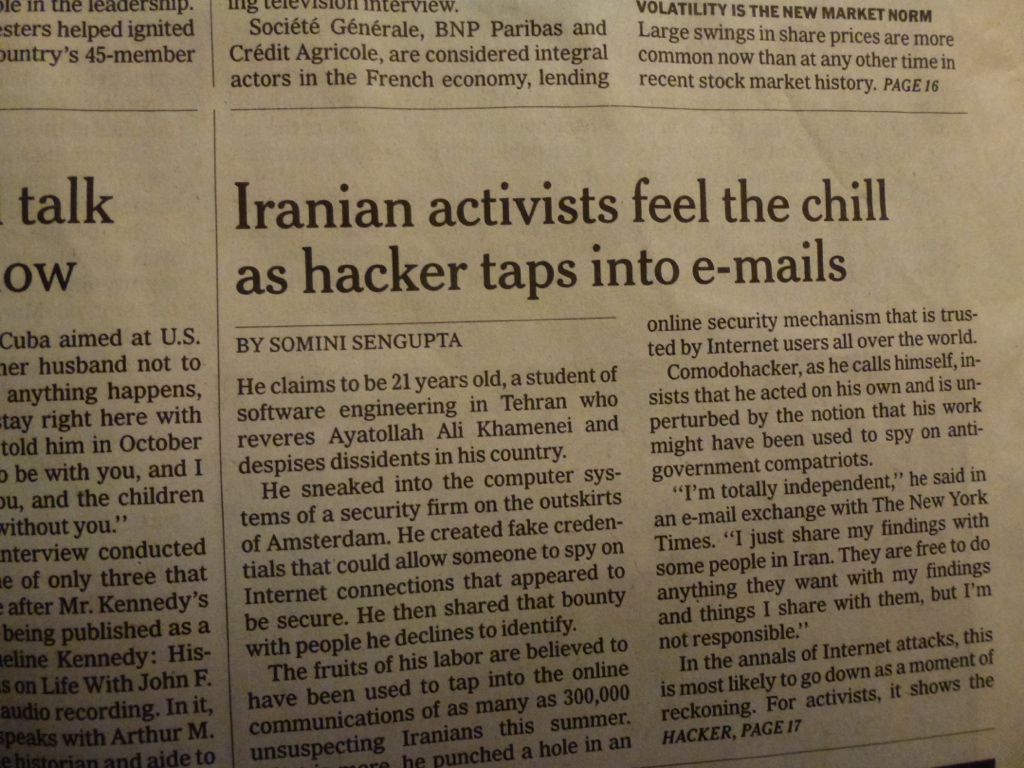 International Herald Tribune 
Sep 13, 2011 Front Page
What’s going wrong here?
The TLS handshake cannot specify WHICH CA should be used to validate the digital certificate
Your browser will allow ANY CA to be used to validate a certificate
What’s going wrong here?
The TLS handshake cannot specify WHICH CA should be used to validate the digital certificate
Your browser will allow ANY CA to be used to validate a certificate
WOW! That’s astonishingly bad!
What’s going wrong here?
The TLS handshake cannot specify WHICH CA should be used to validate the digital certificate
Your browser will allow ANY CA to be used to validate a certificate
WOW! That’s astonishingly bad!
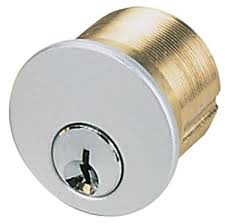 Here’s a lock – it might be the lock on your front door for all I know.

It might LOOK secure, but don’t worry – literally ANY key can open it!
What’s going wrong here?
There is no incentive for quality in the CA marketplace
Why pay more for any certificate when the entire CA structure is only as strong as the weakest CA
And you browser trusts a LOT of CAs!
About 60 – 100 CA’s
About 1,500 Subordinate RA’s
Operated by 650 different organisations
See the EFF SSL observatoryhttp://www.eff.org/files/DefconSSLiverse.pdf
In a commercial environment
Where CA’s compete with each other for market share
And quality offers no protection
Than what ‘wins’ in the market?
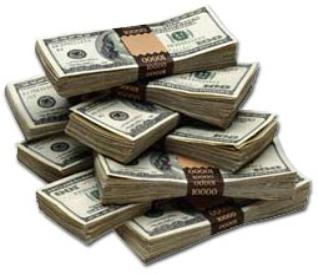 Sustainable
Cheap!
Resilient
Secure
Trusted
Privacy
Where now?
Option A:  Take all the money out of the system!
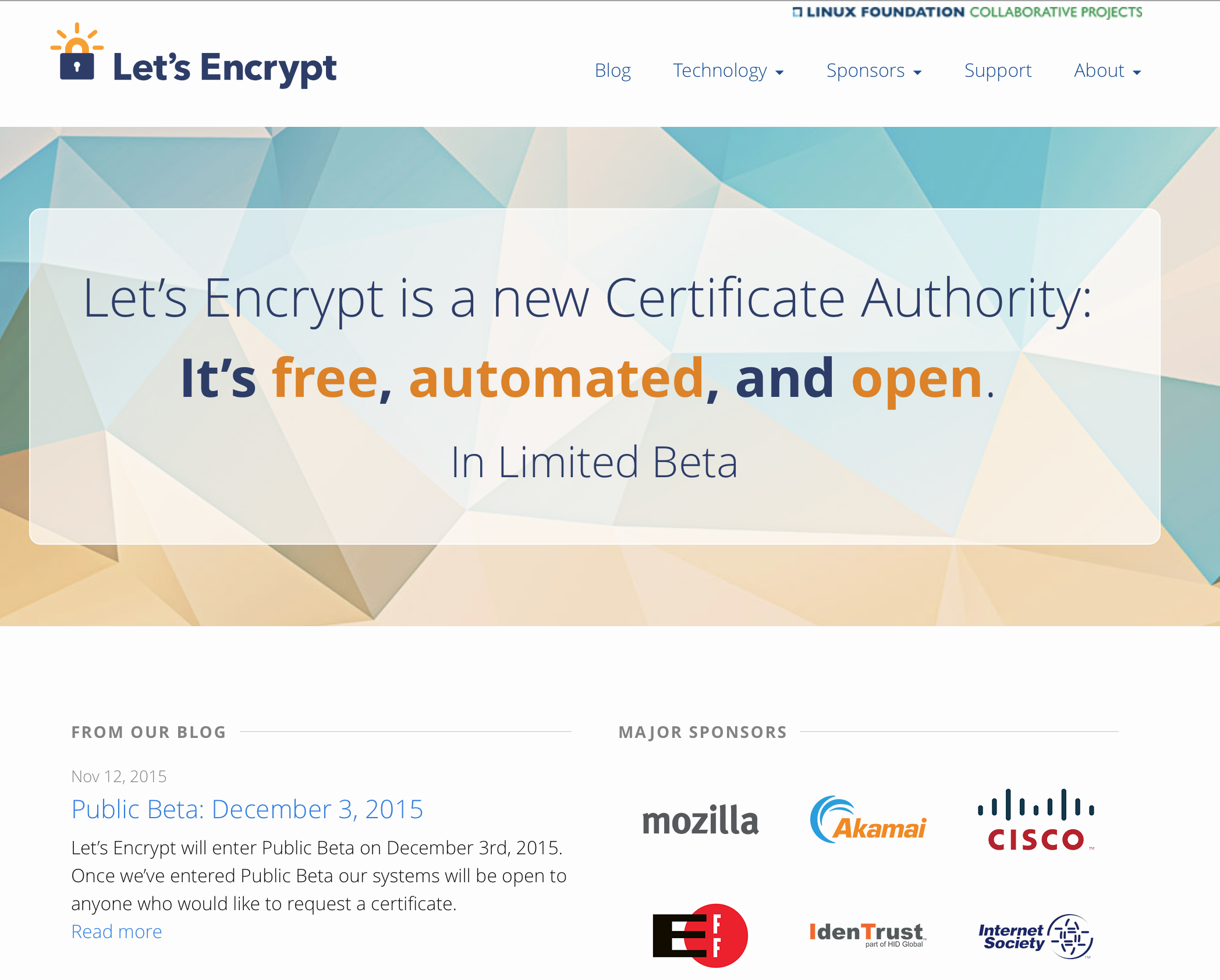 Where now?
Option A:  Take all the money out of the system!
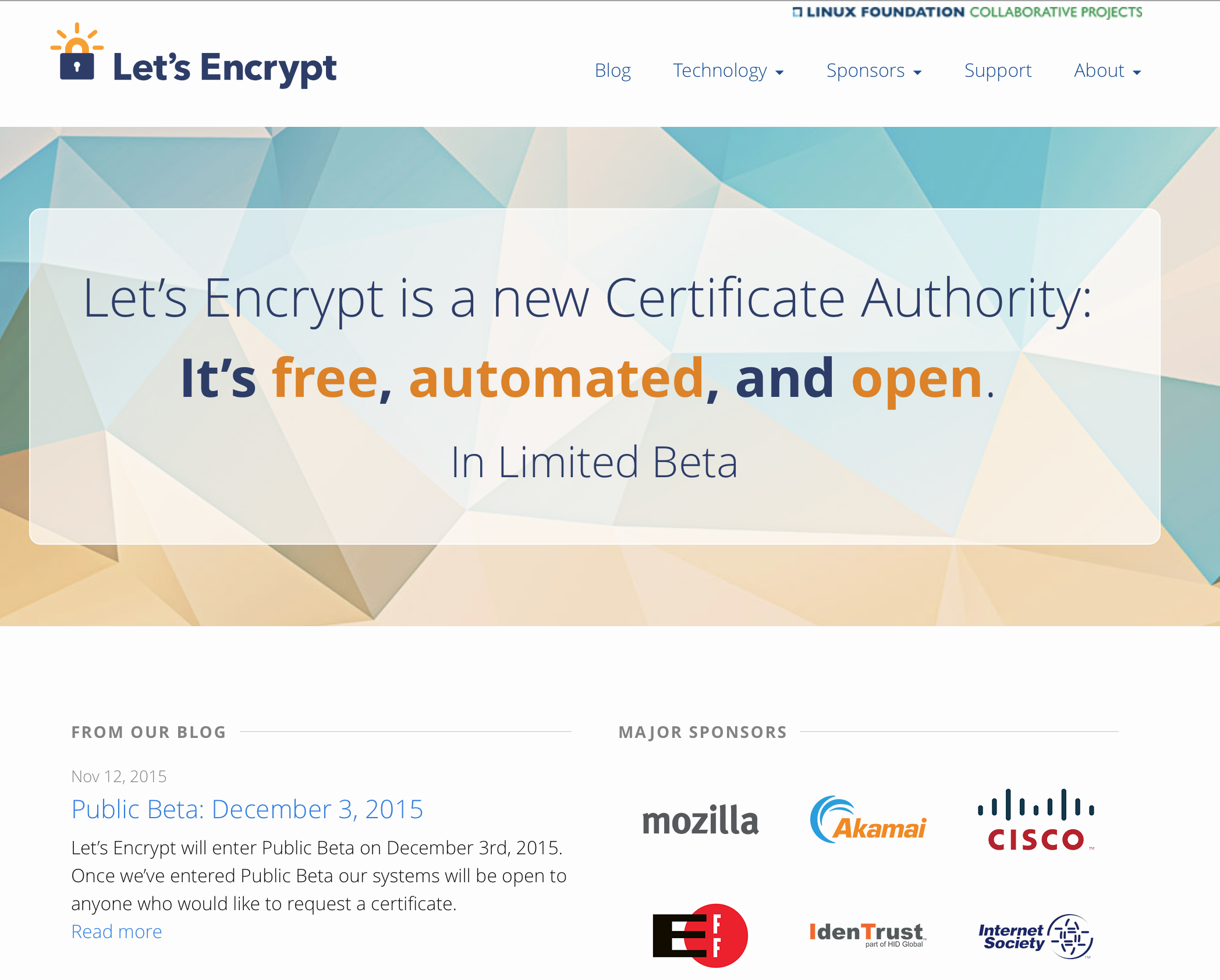 Will the automation of the Cert Issuance coupled with a totally free service make the overall environment more or less secure?

We’re probably going to find out real soon!
Where now?
Option B:  White Listing and Pinning with HSTS

https://code.google.com/p/chromium/codesearch#chromium/src/net/http/transport_security_state_static.json
Where now?
Option B:  White Listing and Pinning with HSTS

https://code.google.com/p/chromium/codesearch#chromium/src/net/http/transport_security_state_static.json
This approach appears to be completely unscaleable!
Where now?
Option C:  Use the DNS!
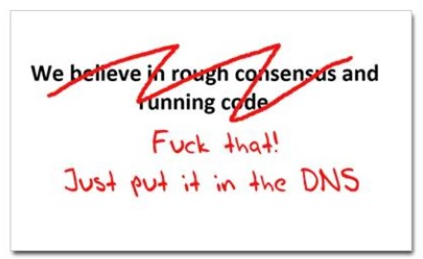 cafepress.com/nxdomain
Seriously
Where better to find out the public key associated with a DNS name than to look it up in the DNS?
Seriously
Where better to find out the public key associated with a DNS name than to look it up in the DNS?
Why not query the DNS for the HSTS record (pinning record)?
Seriously
Where better to find out the public key associated with a DNS name than to look it up in the DNS?
Why not query the DNS for the HSTS record?
Why not query the DNS for the issuer CA?
Seriously
Where better to find out the public key associated with a DNS name than to look it up in the DNS?
Why not query the DNS for the HSTS record?
Why not query the DNS for the issuer CA?
Why not query the DNS for the hash of the domain name cert?
Seriously
Where better to find out the public key associated with a DNS name than to look it up in the DNS?
Why not query the DNS for the HSTS record?
Why not query the DNS for the issuer CA?
Why not query the DNS for the hash of the domain name cert?
Why not query the DNS for the domain name public key cert as a simple self-signed cert?
Seriously
Where better to find out the public key associated with a DNS name than to look it up in the DNS?
Why not query the DNS for the HSTS record?
Why not query the DNS for the issuer CA?
Why not query the DNS for the hash of the domain name cert?
Why not query the DNS for the domain name public key cert as a simple self-signed cert?
Who needs CA’s anyway?
DANE
Using the DNS to associated domain name public key certificates with domain name
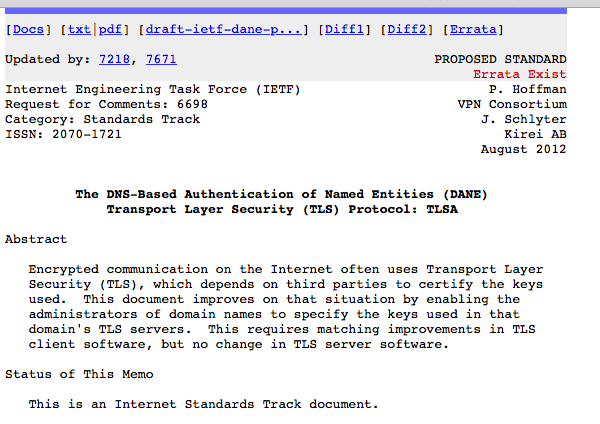 DANE
TLSA RR
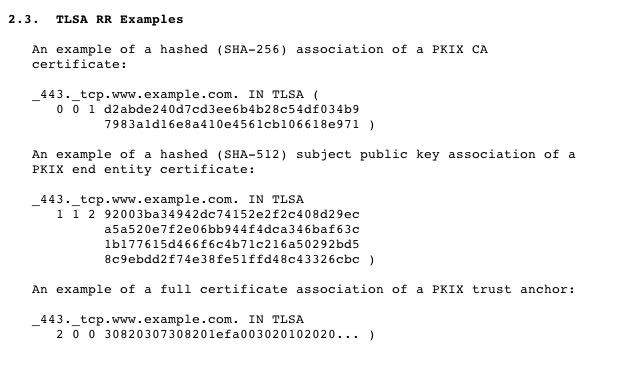 CA Cert Hash
EE Cert Hash
Trust Anchor
TLS with DANE
Client receives server cert in Server Hello
Client lookups the DNS for the TLSA Resource Record of the domain name
Client validates the presented certificate against the TLSA RR
Client performs Client Key exchange
TLS Connections
DNS Name
TLSA query
Cert
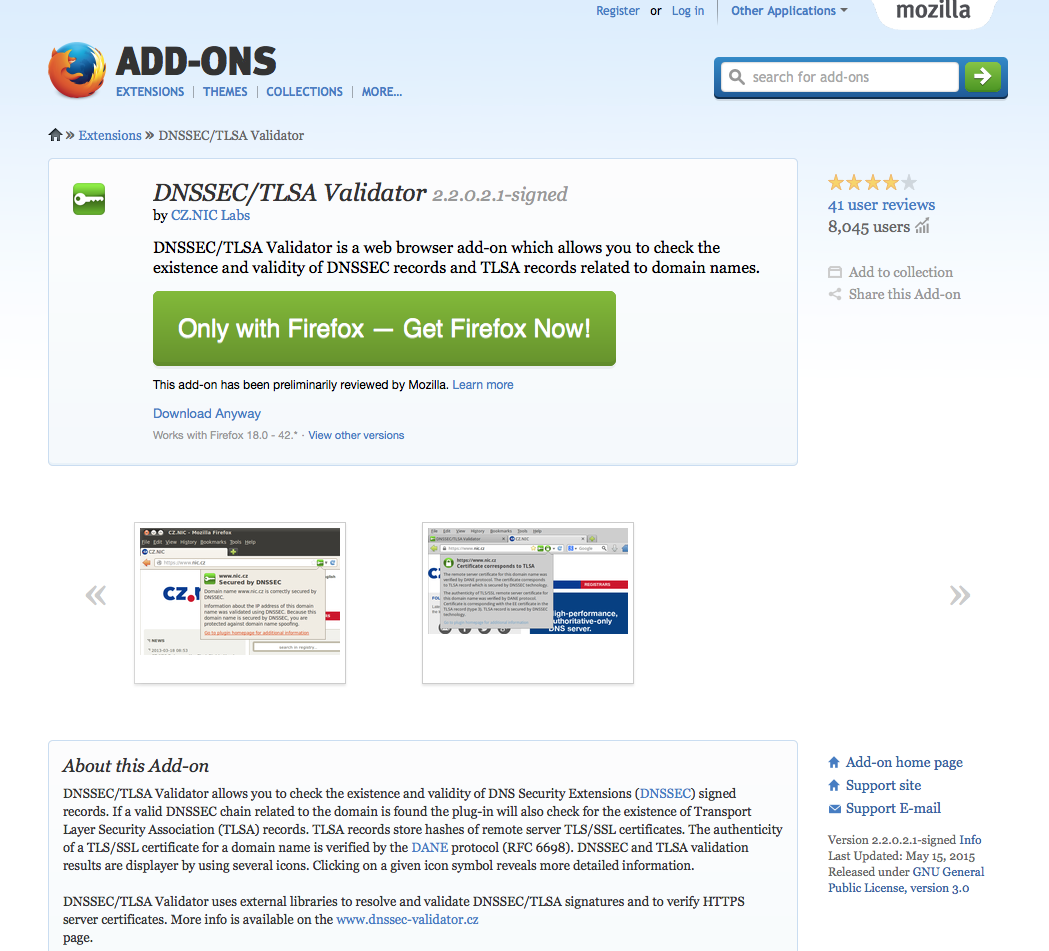 https://rhsecurity.wordpress.com/tag/tls/
Just one problem…
The DNS is full of liars and lies!
And this can compromise the integrity of public key information embedded in the DNS
Unless we fix the DNS we are no better off than before!

We need to allow users to validate DNS responses for themselves
And for this we need a Secure DNS framework
Which we have – and its called DNSSEC
DNSSEC Interlocking Signatures
. (root)
. Key-Signing Key – signs over
. Zone-Signing Key – signs over
DS for .com (Key-Signing Key)
.com
.com Key-Signing Key – signs over
.com Zone-Signing Key – signs over
DS for example .com (Key-Signing Key)
.example.com
example.com Key-Signing Key – signs over
example.com Zone-Signing Key – signs over
www.example.com
www.example.com
DNSSEC Interlocking Signatures
. (root)
. Key-Signing Key – signs over
. Zone-Signing Key – signs over
DS for .com (Key-Signing Key)
.com
.com Key-Signing Key – signs over
.com Zone-Signing Key – signs over
DS for example .com (Key-Signing Key)
.example.com
example.com Key-Signing Key – signs over
example.com Zone-Signing Key – signs over
www.example.com
www.example.com  IN A 192.0.1
DNSSEC Interlocking Signatures
Is the KSK for . valid?
. (root)
Is the ZSK for . valid?
. Key-Signing Key – signs over
. Zone-Signing Key – signs over
Is this DS equal to the hash of the KSK?
Is the signature for this record valid?
DS for .com (Key-Signing Key)
.com
Is the KSK for .com valid?
.com Key-Signing Key – signs over
Is the ZSK for .com valid?
.com Zone-Signing Key – signs over
DS for example .com (Key-Signing Key)
Is this DS equal to the hash of the KSK?
Is the signature for this record valid?
.example.com
Is the KSK for example.com valid?
example.com Key-Signing Key – signs over
example.com Zone-Signing Key – signs over
Is the ZSK for example.com valid?
www.example.com
Is the signature for this record valid?
www.example.com  IN A 192.0.1
DNSSEC Interlocking Signatures
Is the KSK for . valid?
. (root)
As long as you have a valid local trust anchor for the root zone then you can validate a signed DNS response by constructing this backward path to the local root trust anchor
Is the ZSK for . valid?
. Key-Signing Key – signs over
. Zone-Signing Key – signs over
Is this DS equal to the hash of the KSK?
Is the signature for this record valid?
DS for .com (Key-Signing Key)
.com
Is the KSK for .com valid?
.com Key-Signing Key – signs over
Is the ZSK for .com valid?
.com Zone-Signing Key – signs over
DS for example .com (Key-Signing Key)
Is this DS equal to the hash of the KSK?
Is the signature for this record valid?
.example.com
Is the KSK for example.com valid?
example.com Key-Signing Key – signs over
example.com Zone-Signing Key – signs over
Is the ZSK for example.com valid?
www.example.com
Is the signature for this record valid?
www.example.com  IN A 192.0.1
Do we do DNSSEC Validation?
Do we do DNSSEC Validation?
Surprisingly, there is a lot of it out there!
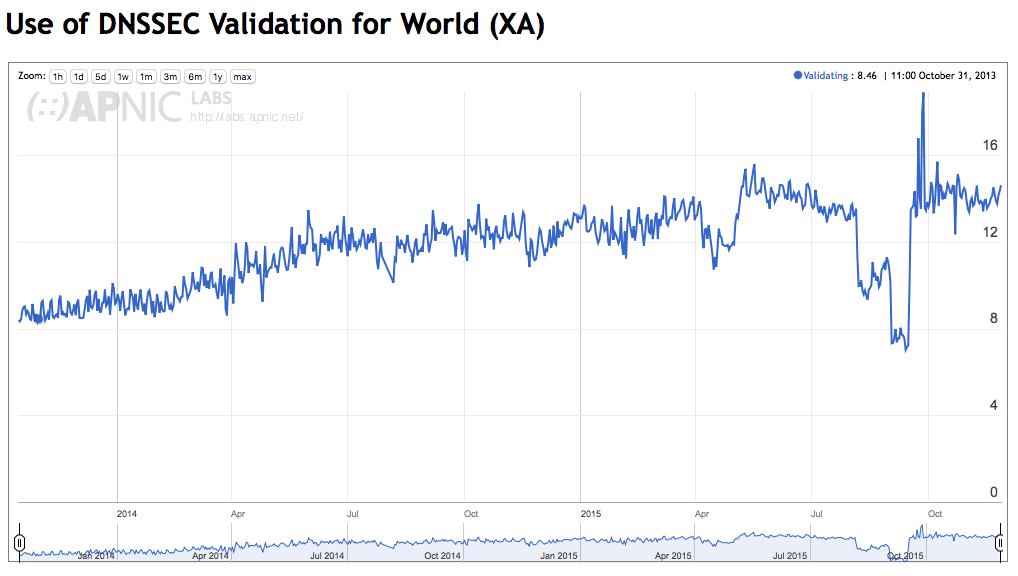 stats.labs.apnic.net/dnssec
Optus has been running it for 2 years!
So we’re done – right?
Um – well, if we’re not done, we’re well on the way!
So we’re done – right?
Um – well, if we’re not done, we’re well on the way!

But:
We need to improve the use of DNSSEC validation in resolvers
We need to load DNSSEC validation as a library for applications to use directly
And we need to improve our day-to-day operational practices in managing DNSSEC
And hopefully that will clear the path for the widespread adoption of DANE
Because we have no other way to nail down the CA pinning problem in a reliable and secure manner
Operational Practices?
Key Management
Registration of the DS record in the parent zone
Regular Key rotation
Rolling Keys
Rolling a ZSK for a zone:
(the issue here is that you need to be aware that resolvers will cache data, so any sudden move may isolate you from the net!)

Add the new ZSK to the DNSKEY RRset for the zone
(and sign across it with the KSK)
Pause for breath (or at least a TTL)
Remove the zone’s old RRsigs (signed by the outgoing ZSK) and replace them with RRsigs signed by the new ZSK
Pause for another breath
Remove the old ZSK from the DNSKEY RRset
RFC6781
Rolling Keys
Rolling a KSK for a zone:
Add the new KSK to the DNSKEY RRset for the zone
(and sign across it with both the old and new KSKs)
Pause for breath (or at least a TTL)
Replace the parent’s DS record for this zone with the DS record for the new KSK
Pause for another breath (TTL)
Remove the old KSK (and its RRSIG) from the DNSKEY RRset
RFC6781
But What about the Root Keys?
The Root Key ZSK is just like any other ZSK
it’s rolled every three months
And nobody appears to have a problem with this!
But What about the Root Keys?
The Root Zone KSK is different
Why is the Root Zone KSK different?
The KSK Public Key is used as the DNSSEC Validation trust anchor
This key is the root of all trust in the DNSSEC framework
It is distributed everywhere as “configuration data”
Most of the time the KSK itself is kept offline in highly secure facilities
But What about the Root Keys?
The Root Zone KSK is different
There is no “parent authority”
And there is no real way to disseminate a new KSK other than using the DNS itself
So rolling the KSK means that we have to use an “old signs new” approach to transitive trust
(RFC 5011)
And there is no Plan B here!
Five Years Ago…
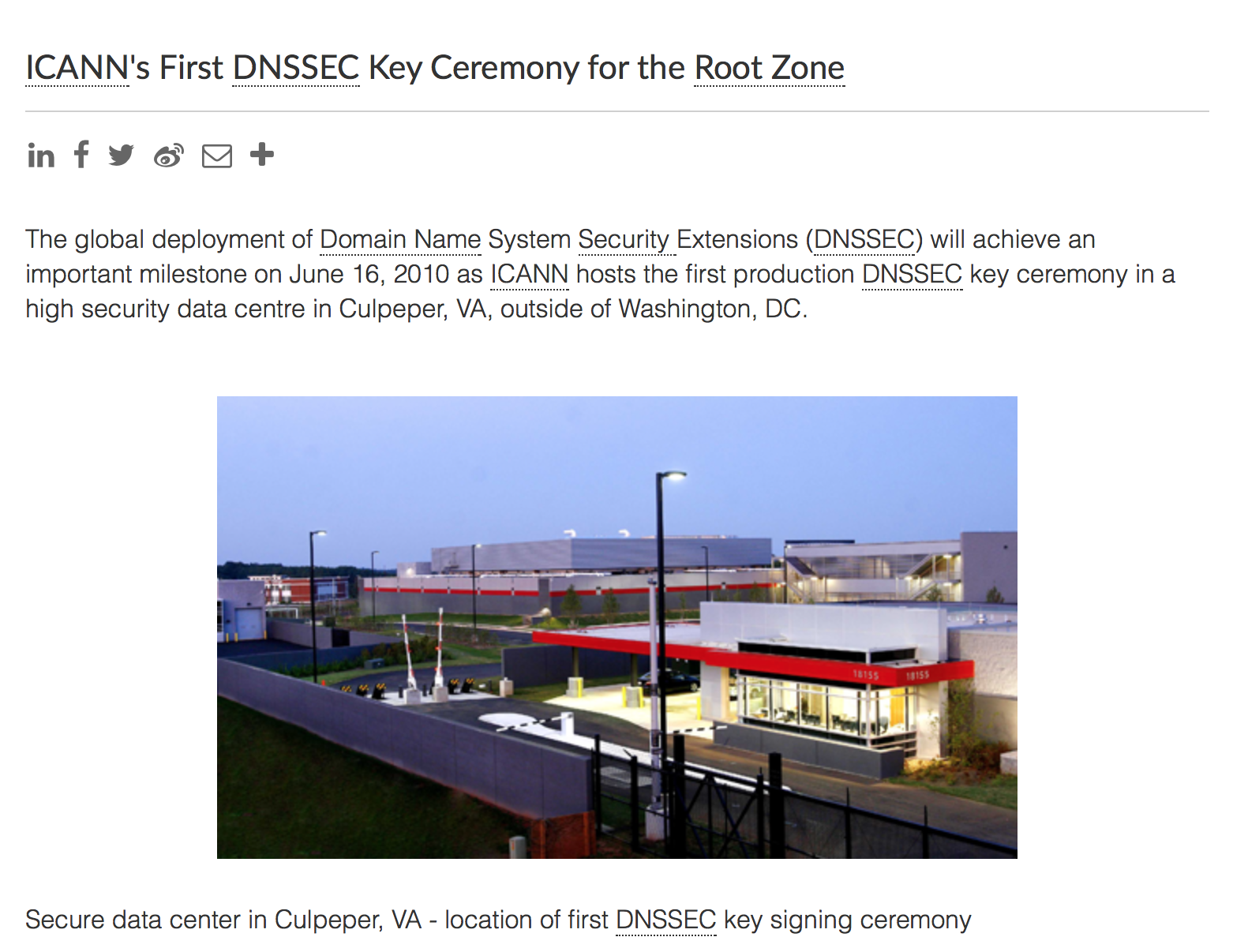 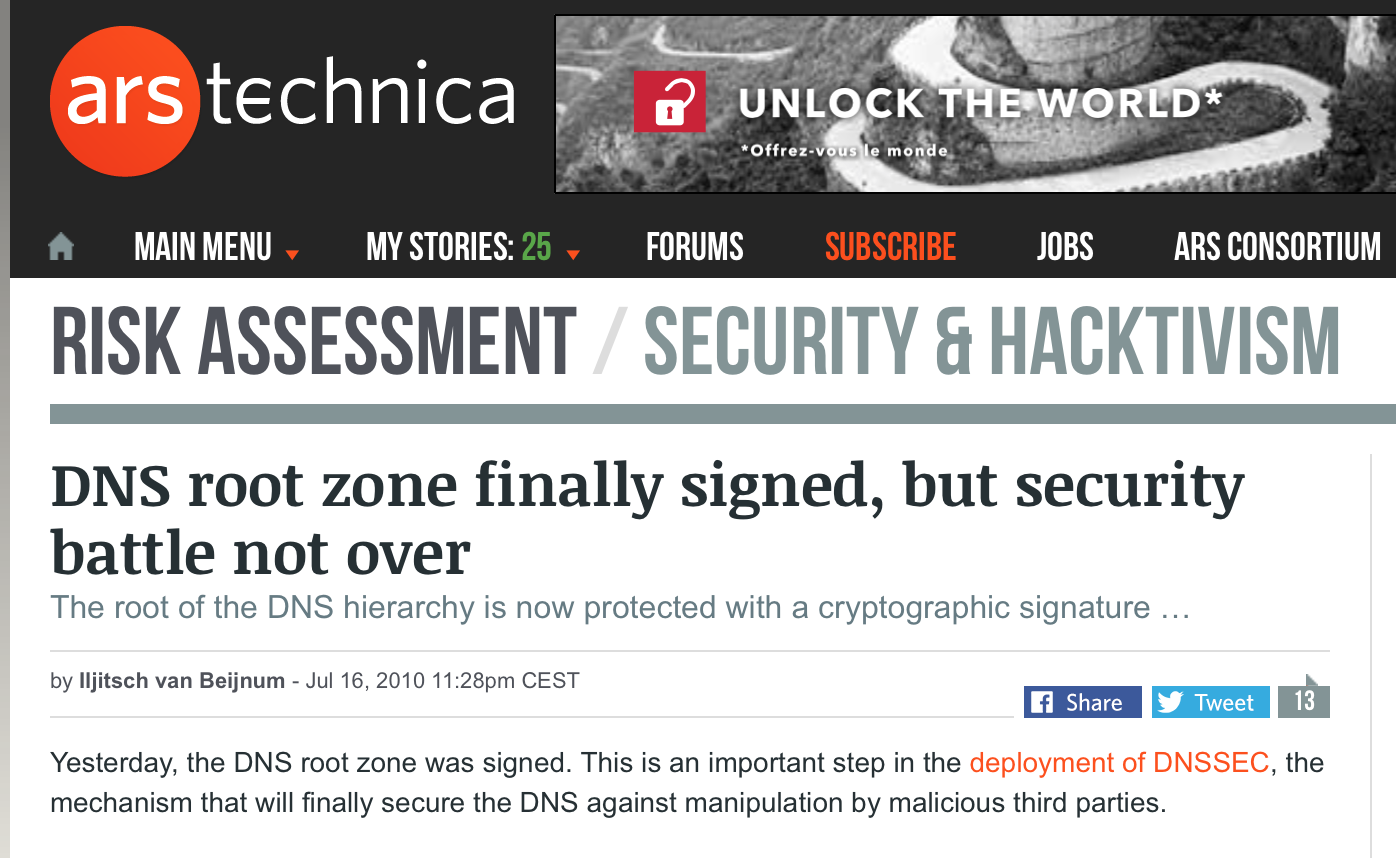 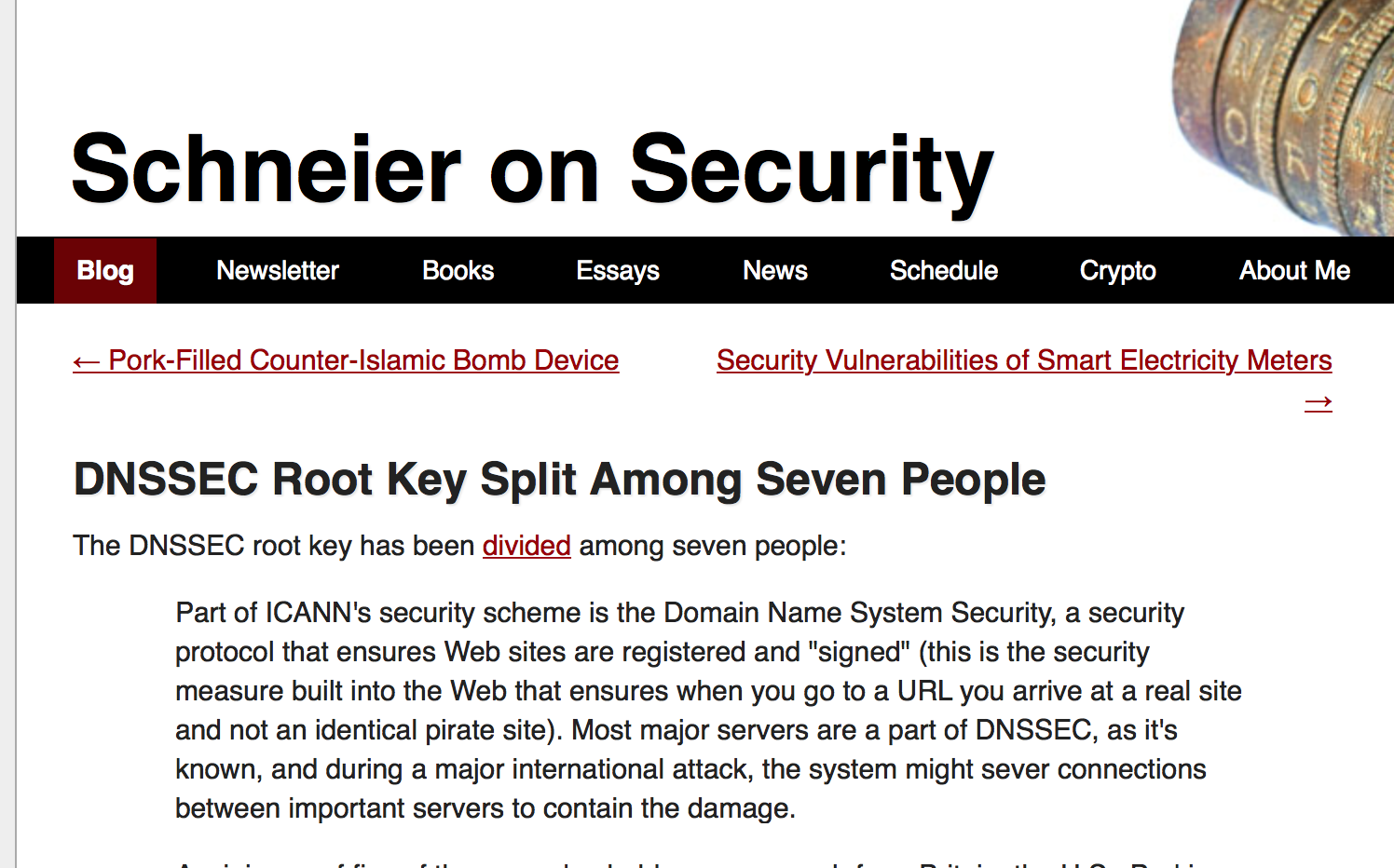 The Eastern KSK Repository
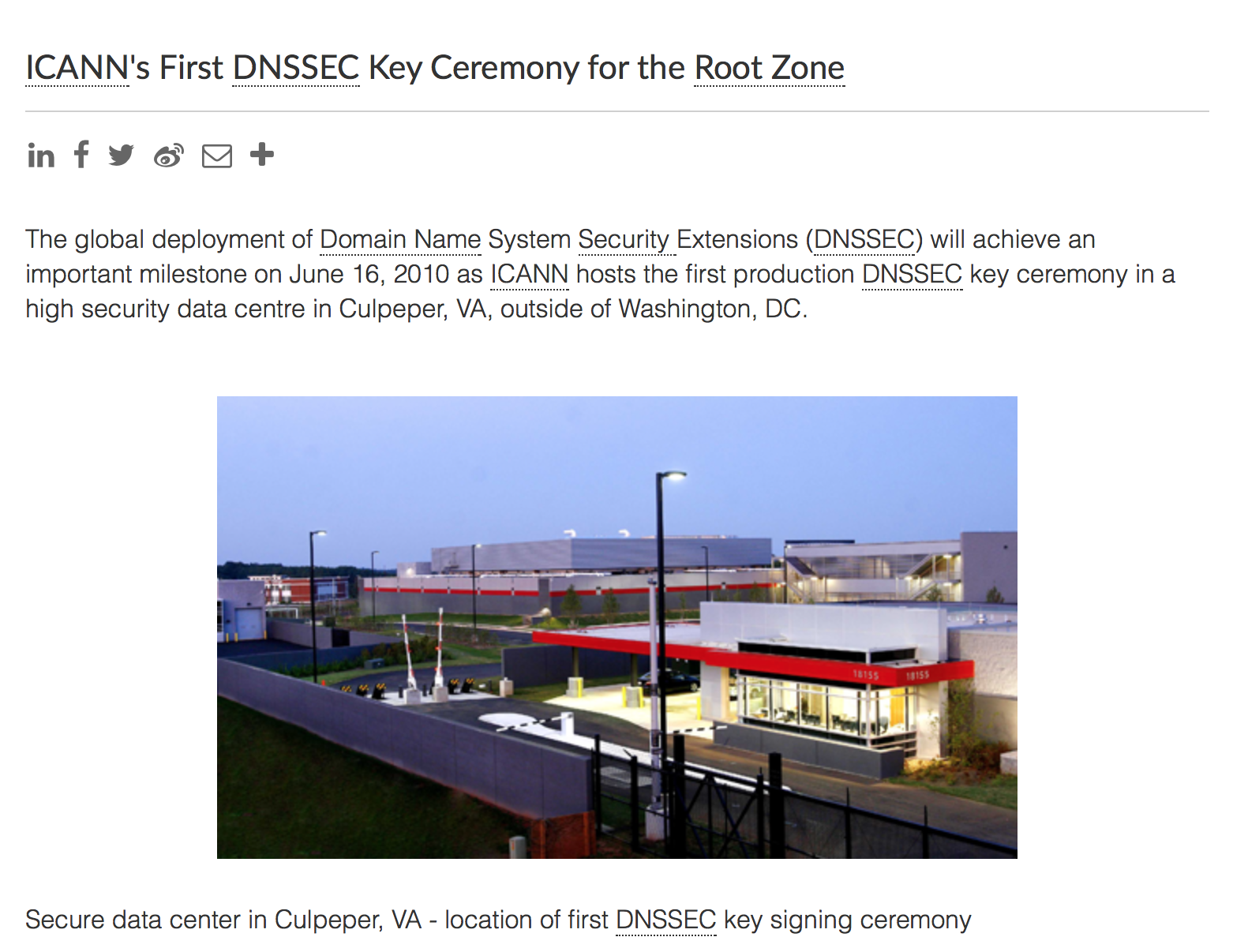 The Western KSK Repository
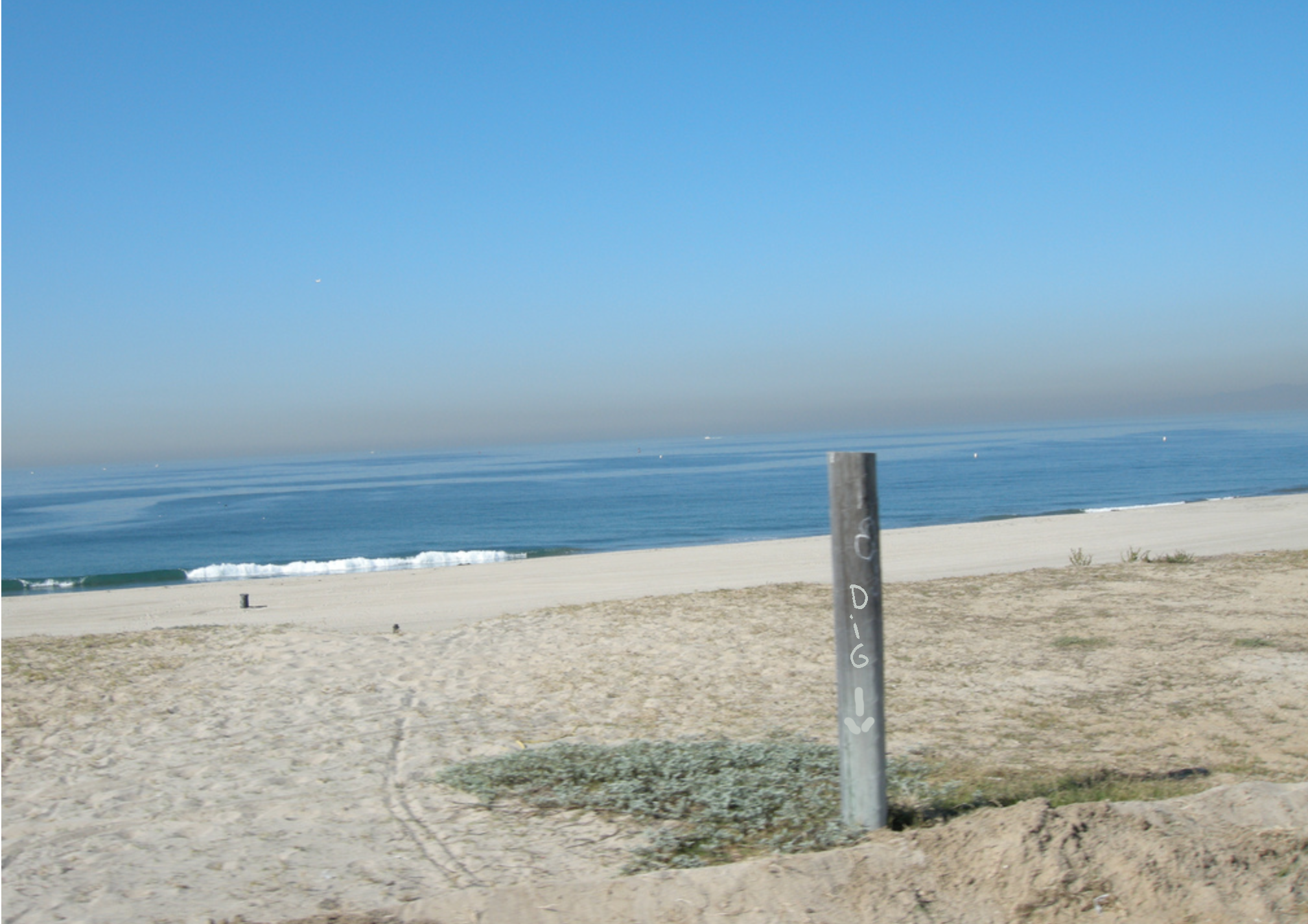 El Segundo, California *
The Ultra Secret Third KSK Repository in Amsterdam
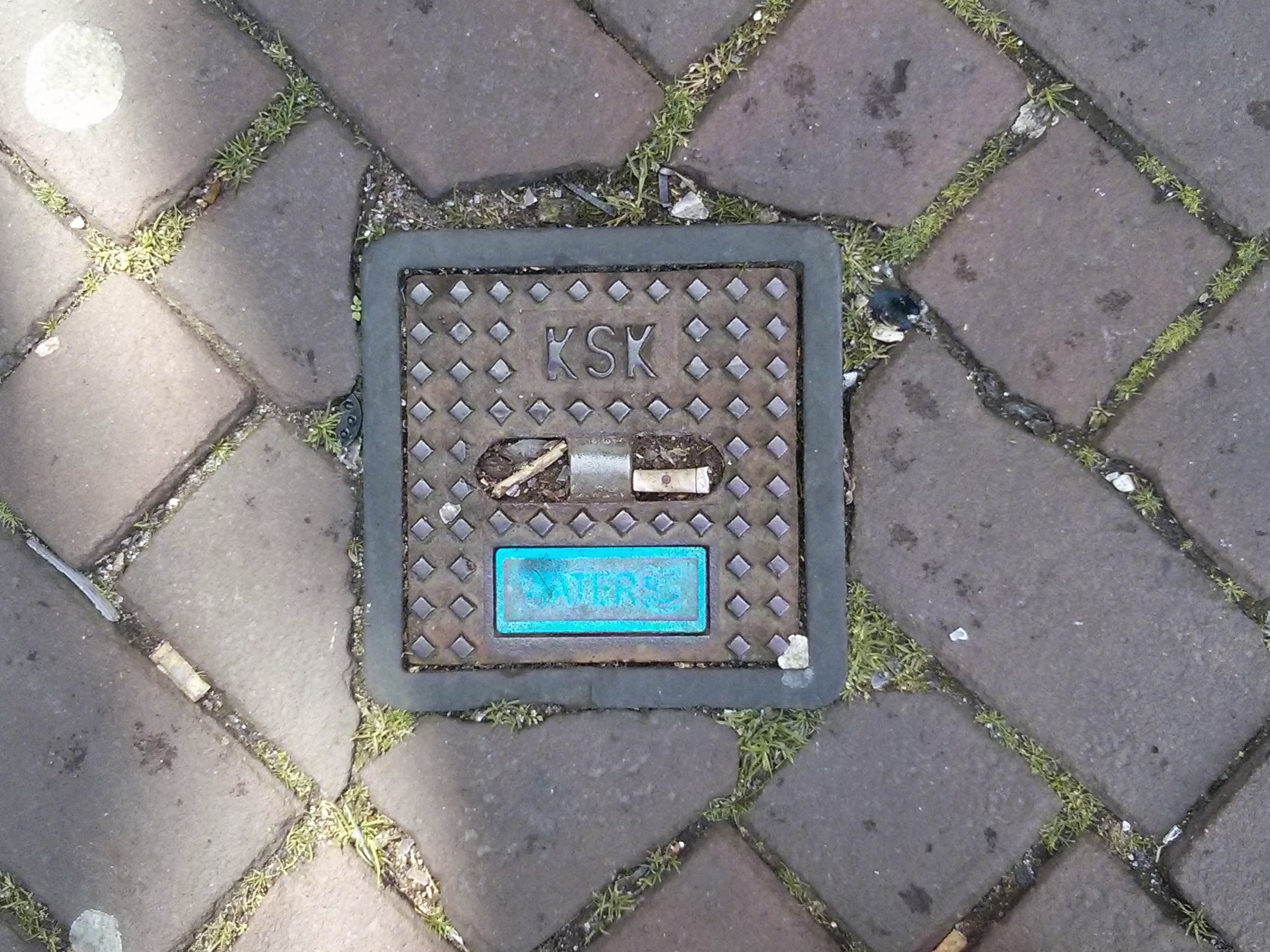 Five Years Ago…
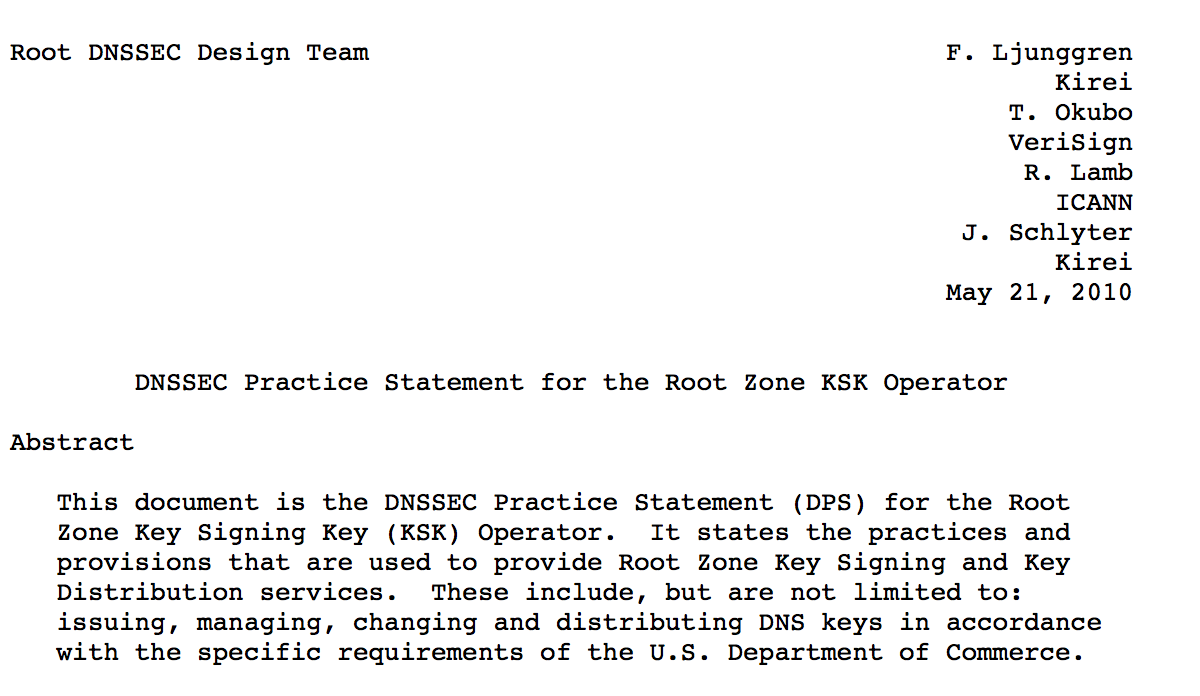 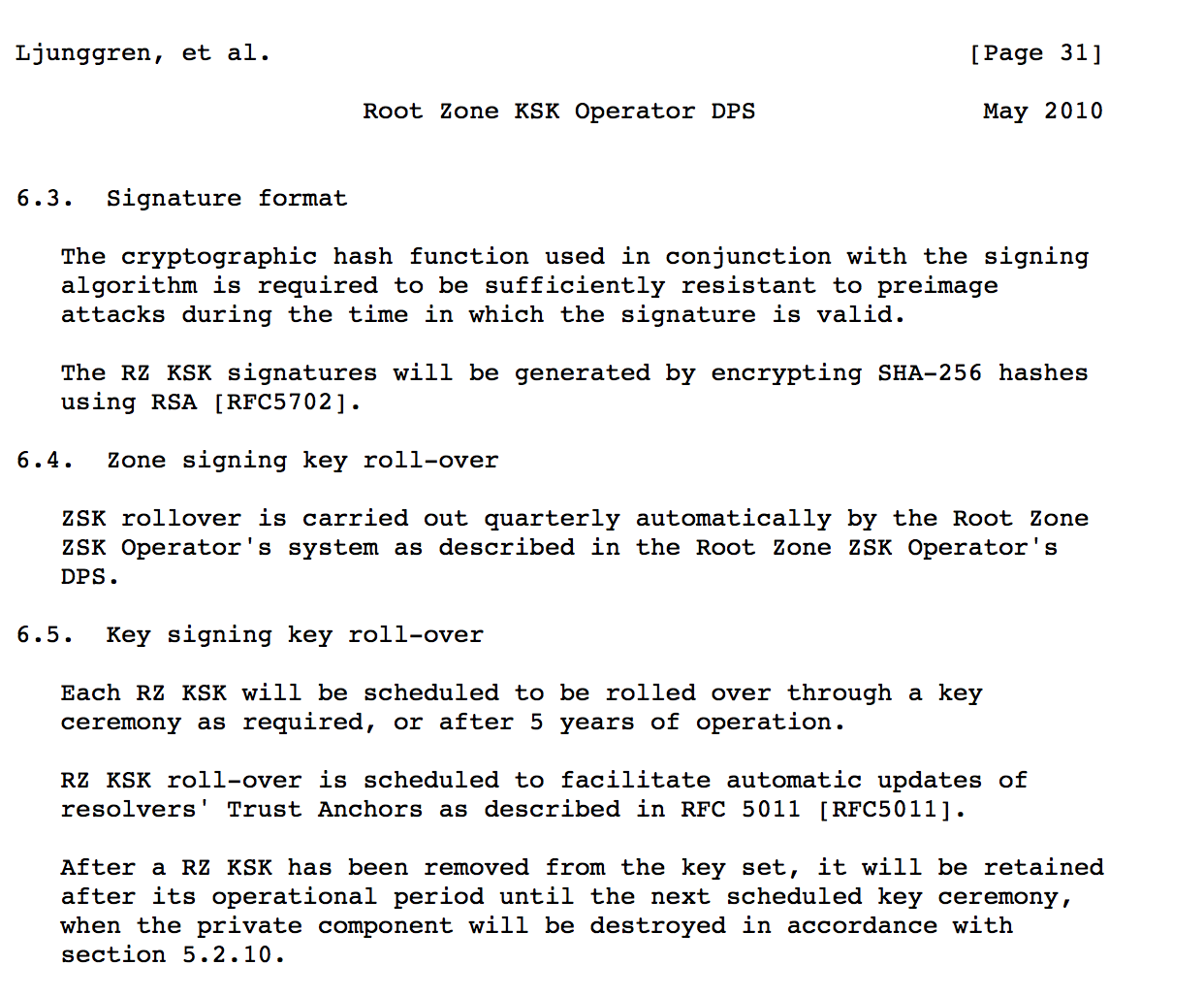 Rolling the KSK?
All DNS resolvers that perform validation of DNS responses use a local copy of the KSK
They will need to load a new KSK public key and replace the existing trust anchor with this new value at the appropriate time
This key roll could have a public impact, particularly if DNSSEC-validating resolvers do not load the new KSK
These resolvers will go dark and will not resolve signed responses
Easy, Right?
Publish a new KSK and include it in DNSKEY responses
Use the new KSK to sign the ZSK, as well as the old KSK signature
Resolvers use old-signs-over-new to pick up the new KSK, validate it using the old KSK, and replace the local trust anchor material with the new KSK
Withdraw the old signature signed via the old KSK
Revoke the old KSK
The RFC5011 Approach
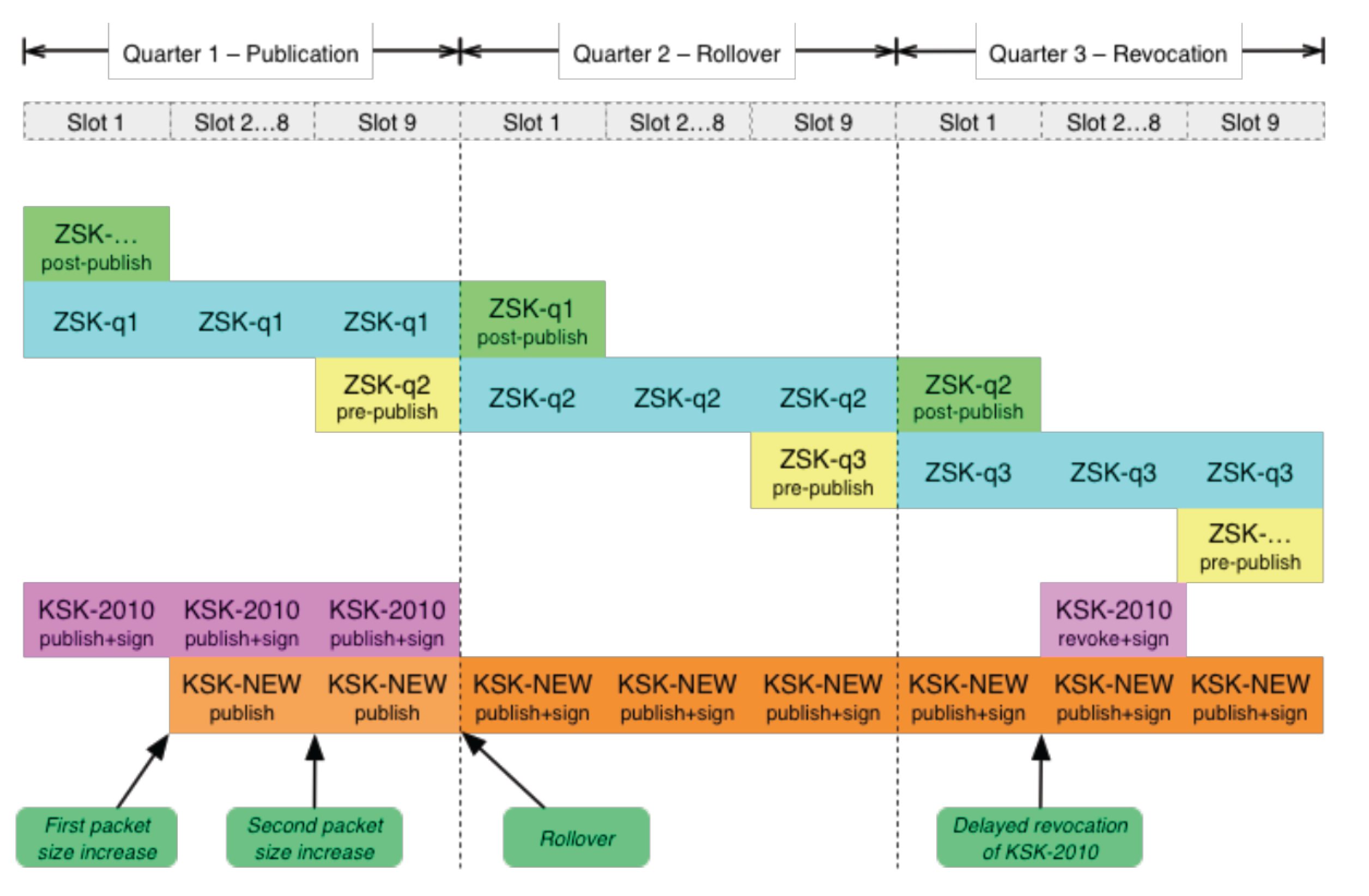 The RFC5011 Approach
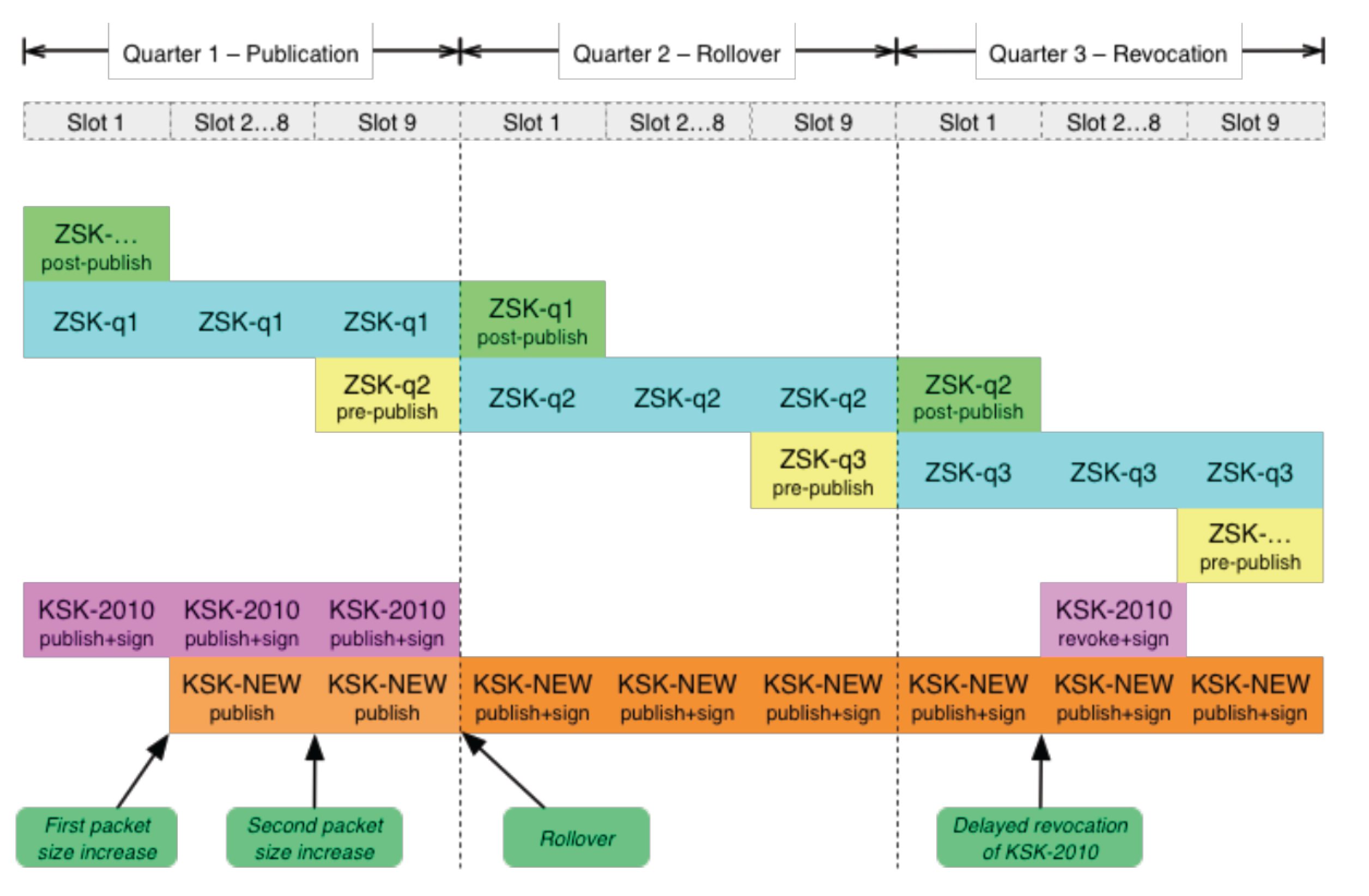 Pre-load
The point of no return
The critical switch
Just Like Last Time?
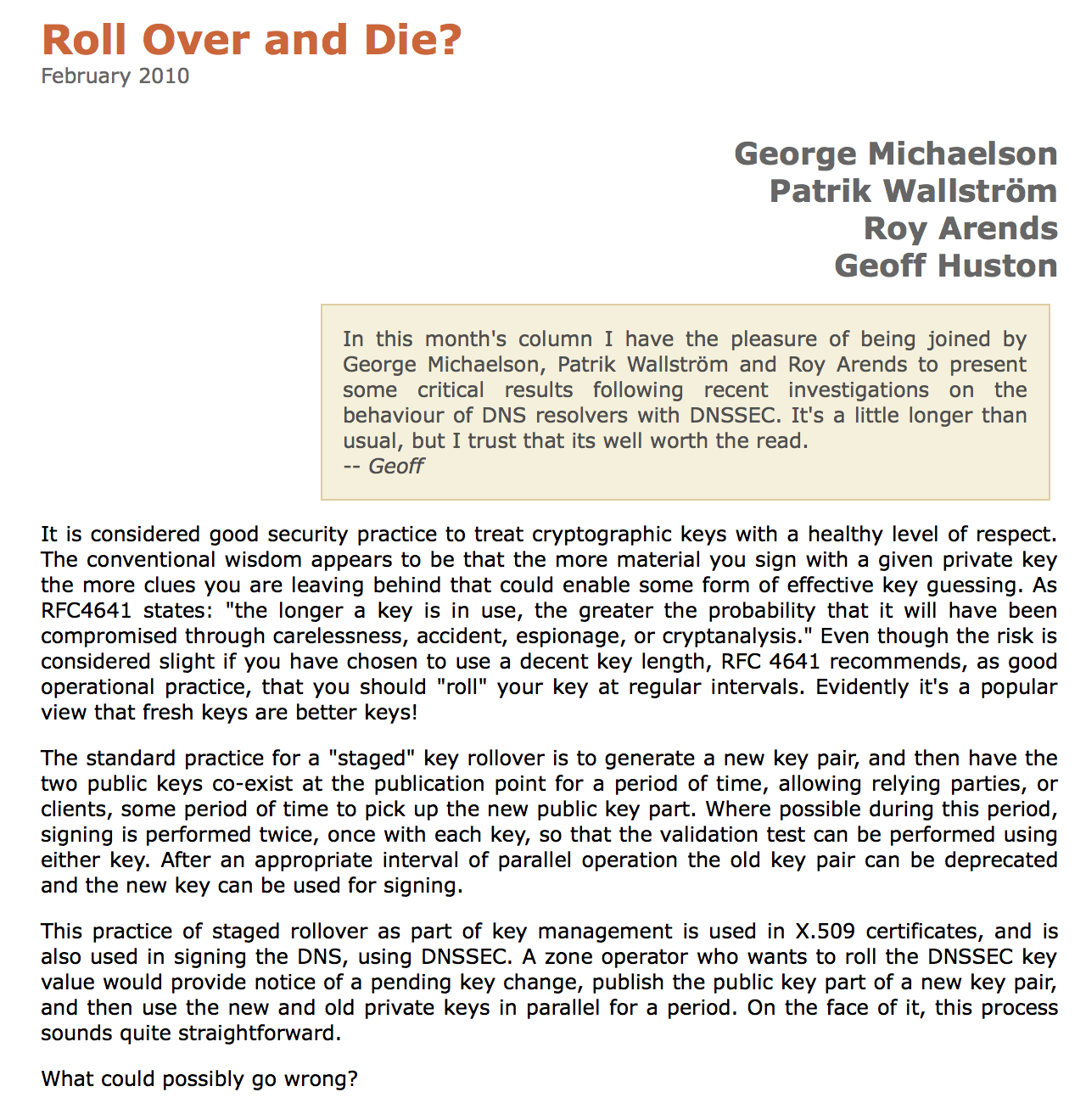 But that was then…
And this is now:
Resolvers are now not so aggressive in searching for alternate validation paths when validation fails
(as long as resolvers keep their code up to date, which everyone does – right?)
And now we all support RFC5011 key roll processes
And everyone can cope with large DNS responses
So all this will go without a hitch
Nobody will even notice the KSK roll at the root
But that was then…
And this is now:
Resolvers are now not so aggressive in searching for alternate validation paths when validation fails
(as long as resolvers keep their code up to date, which everyone does – right?)
And now we all support RFC5011 key roll processes
And everyone can cope with large DNS responses
So all this will go without a hitch
Nobody will even notice the KSK roll at the root
Not!
What we all should be concerned about…
That resolvers who validate DNS responses will fail to pick up the new DNS root key automatically
i.e. they do not have code that follows RFC5011 procedures for the introduction of a new KSK

The resolvers will be unable to receive the larger DNS responses that will occur during the dual signature phase of the rollover
Technical Concerns
Some DNSSEC validating resolvers do not support RFC5011
How many resolvers may be affected in this way?
How many users may be affected?
What will the resolvers do when validation fails?
Will they perform lookup ‘thrashing’ 
What will users do when resolvers return SERVFAIL?
How many users will redirect their query to a non-validating resolver
Technical Concerns
Some DNSSEC validating resolvers do not support RFC5011
How many resolvers may be affected in this way?
How many users may be affected?
What will the resolvers do when validation fails?
Will they perform lookup ‘thrashing’ 
What will users do when resolvers return SERVFAIL?
How many users will redirect their query to a non-validating resolver
Really hard to test this in the wild with recursive resolvers
Some Observations - 1
There is a LOT of DNSSEC validation out there!
87% of all queries have DNSSEC-OK set
30% of all DNSSEC-OK queries attempt to validate the response
25% of end users are using DNS resolvers that will validate what they are told
12% of end users don’t believe bad validation news and turn to other non-validating resolvers when validation fails.
Some Observations - 2
ECDSA is viable – sort of
1 in 5 clients who use resolvers that validate RSA-signed responses are unable to validate the same response when signed using ECDSA
But they fail to “unsigned” rather than “invalid” so it’s a (sort of) safe fail
Some Observations - 3
The larger DNS responses will probably work, but not for everyone
The “fall back to TCP” will rise to 6% of queries when the response size get to around 1,350 octets
But around 16% of visible resolvers appear not to use TCP at all
So the DNS failure rate appears to rise by around 1 - 2 % of end users

BUT .org currently runs at 1,650 octets and nobody is screaming failure

So it will probably work
Some Observations - 4
We can’t measure automated key take up
We can’t see how many resolvers fail to use RFC5011 notices to pick up the new KSK as a Truct Anchor in advance
We will only see it via failure on key roll
Where are we?
A key roll of the Root Zone KSK will cause some resolvers to fail:
Resolvers who do not pick up the new key in the manner described by RFC5011 
Resolvers who cannot receive a DNS response of ~1,300 octets
Many users who use these failing resolvers will just switch over to use a non-validating resolver
A small pool of users will be affected with no DNS
What can I do?
Check your recursive resolver config!
77
Good Dog!
# // recursive resolver configuration - Bind
…
managed-keys {
        . initial-key 257 3 5 "AwEAAfdqNV
          JMRMzrppU1WnNW0PWrGn4x9dPg
…
          =„; };
78
Bad Dog!
# // recursive resolver configuration - Bind
…
trusted-keys {
        . 257 3 5 "AwEAAfdqNV
          JMRMzrppU1WnNW0PWrGn4x9dPg
…
          =„; };
79
Thanks!